Whose Narratives? Regime, Agrarianism, 
and Visual Materials
Gatari Surya Kusuma
KUNCI Study Forum & Collective
Bakudapan Food Study Group
“Far from being just about the ‘maintenance of human life’, the purpose of colonial was the commercial exploitation of the land.” Malcolm Ferdinand and Anthony Paul Smith, Decolonial Ecology: Thinking from Caribbean World  (2022)
Capital
Material Struggles
Historically contingent relations of production
(Mollona: 2019)
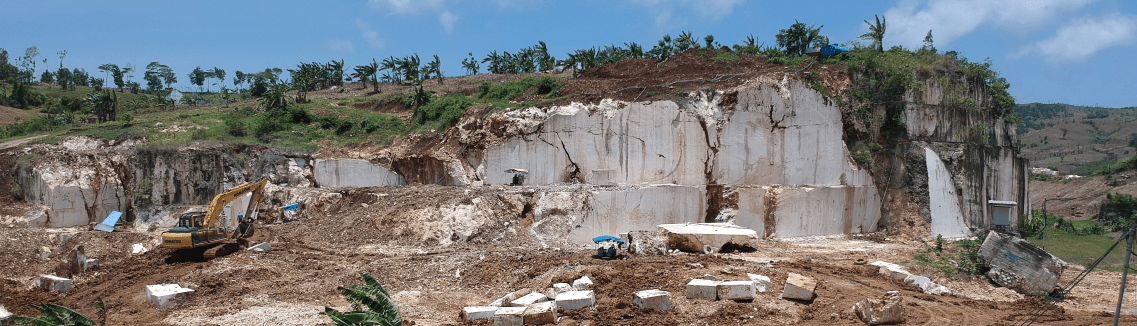 Source: https://poles-marmer-teraso-granit.com/
Marble mining in Besole, Tulungagung, East Java, Indonesia. From the wide angle showed the massiveness but seems no one inhabiting it.
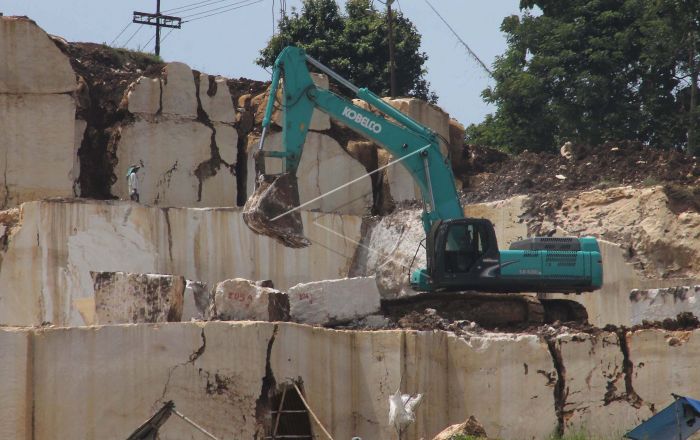 Source: https://poles-marmer-teraso-granit.com/
What are the politics of 
representative visual?
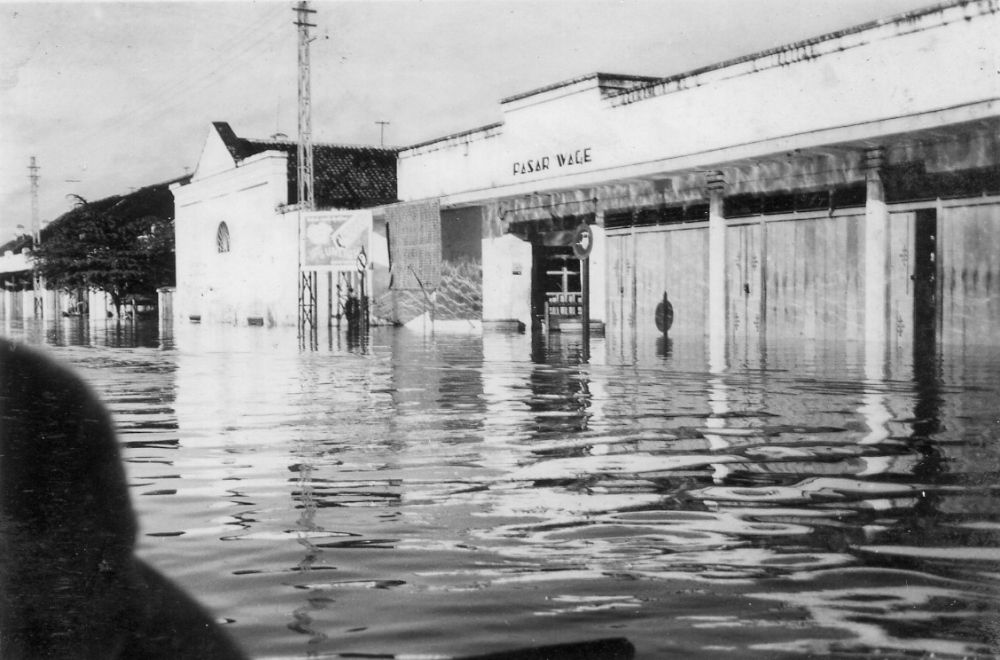 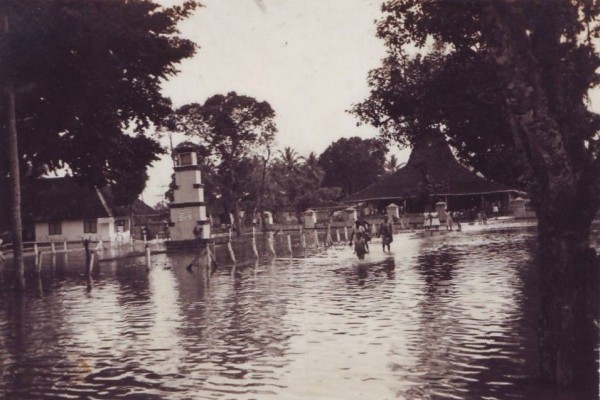 Archived by Catur Tutud Priambodo
How does the fractures of colonialism and 
socio ecological injustice enter into visuality?
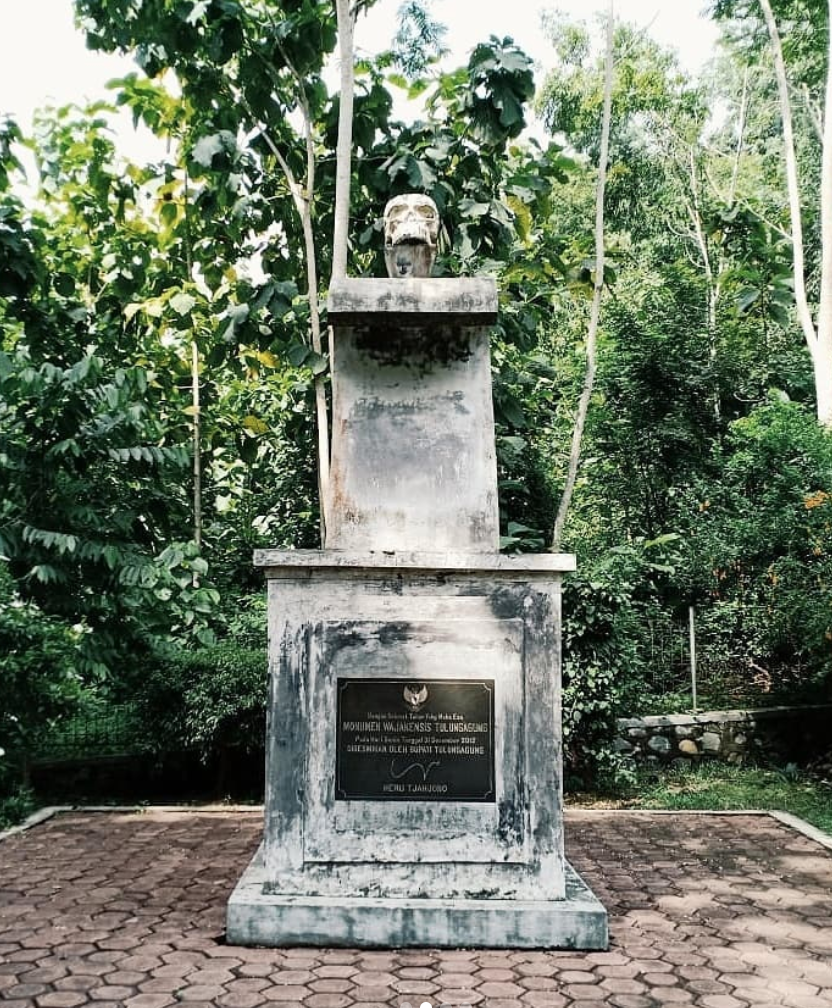 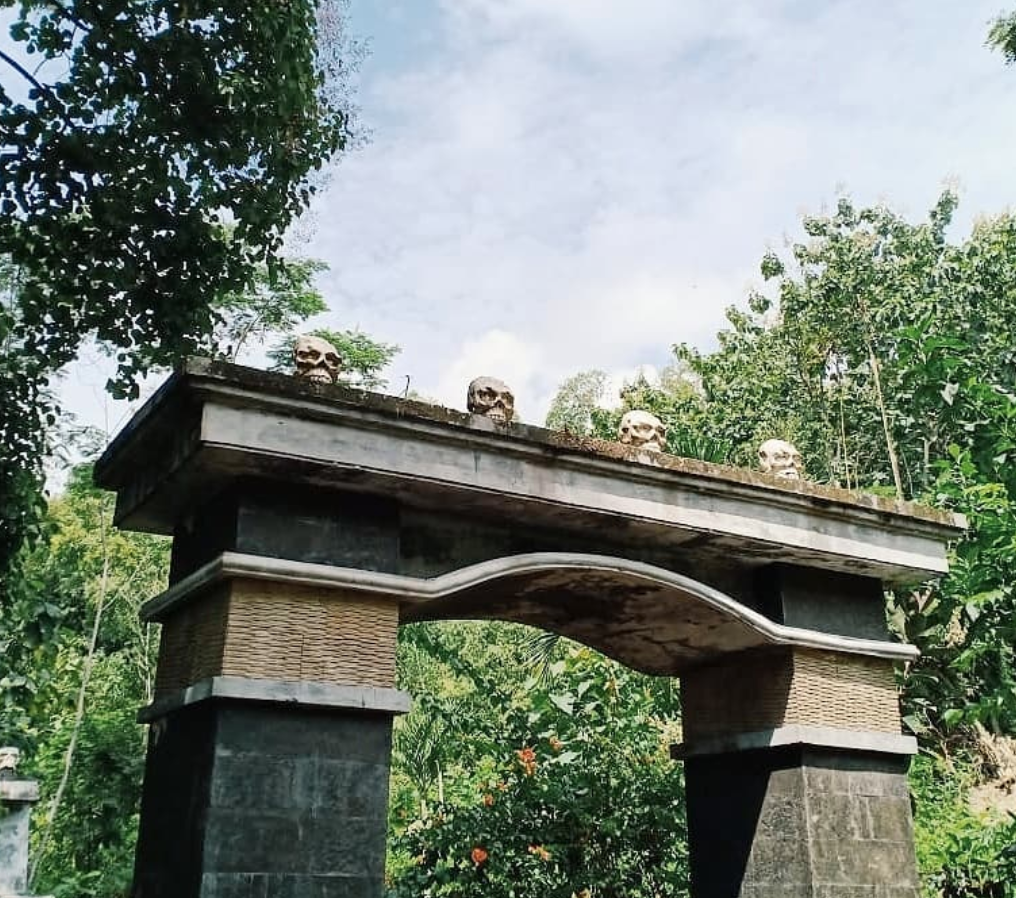 Situs Wajakensis, Tulungagung, East Java
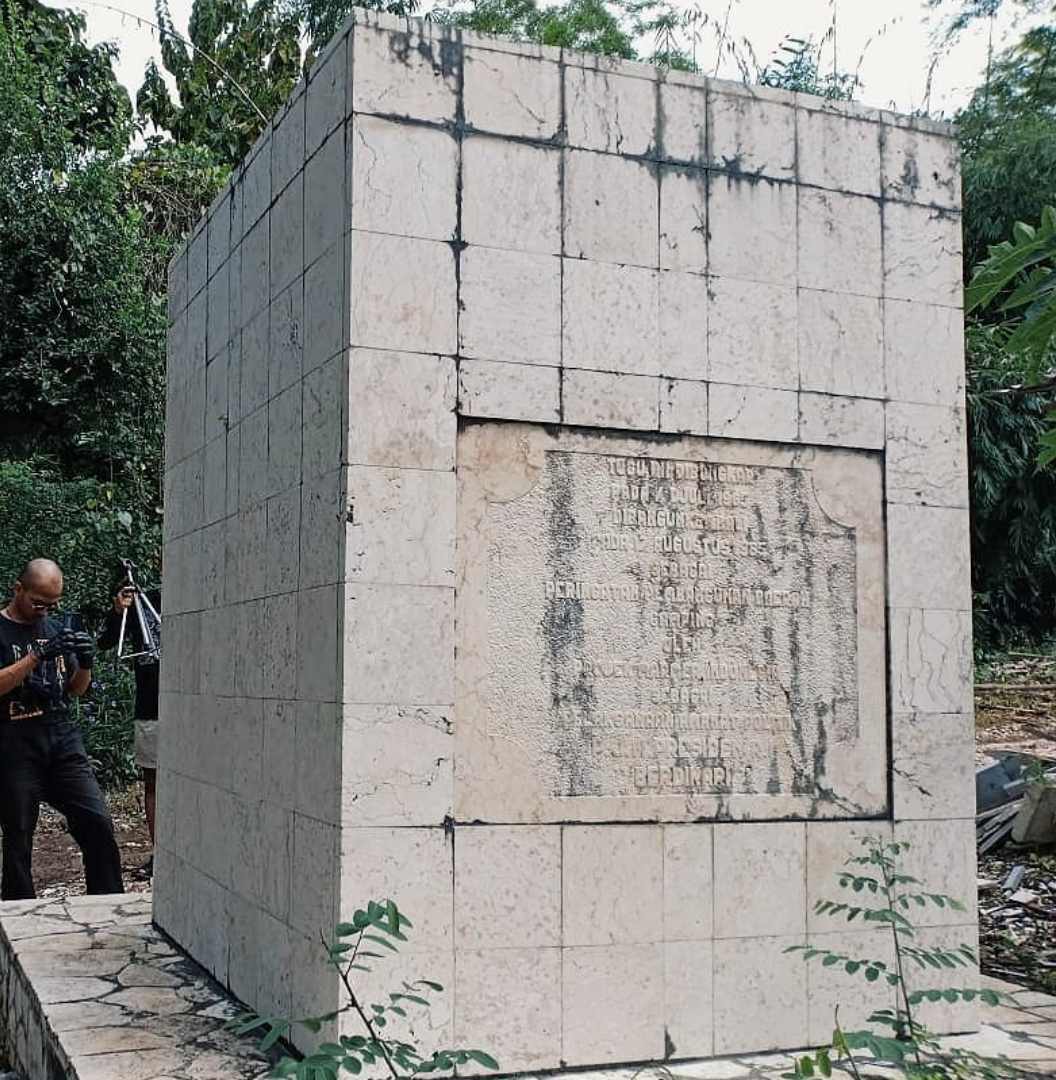 What does the monument 
tells us about the past?
The exact and non-negotiable story, desire of belongingness, 
‘new’ history (?)
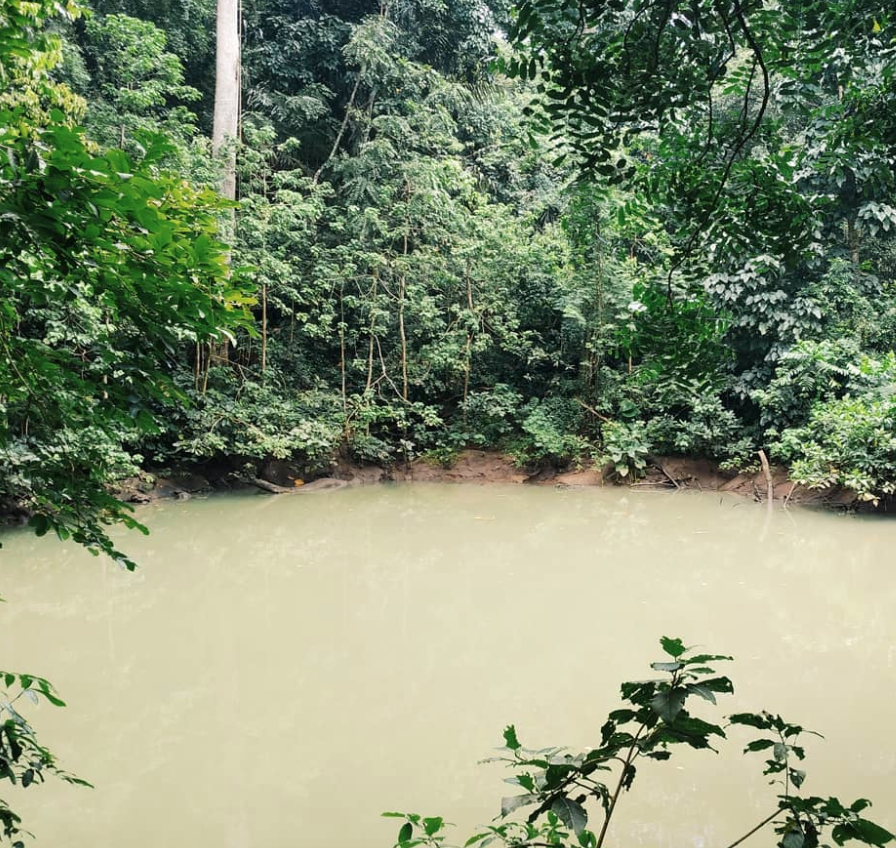 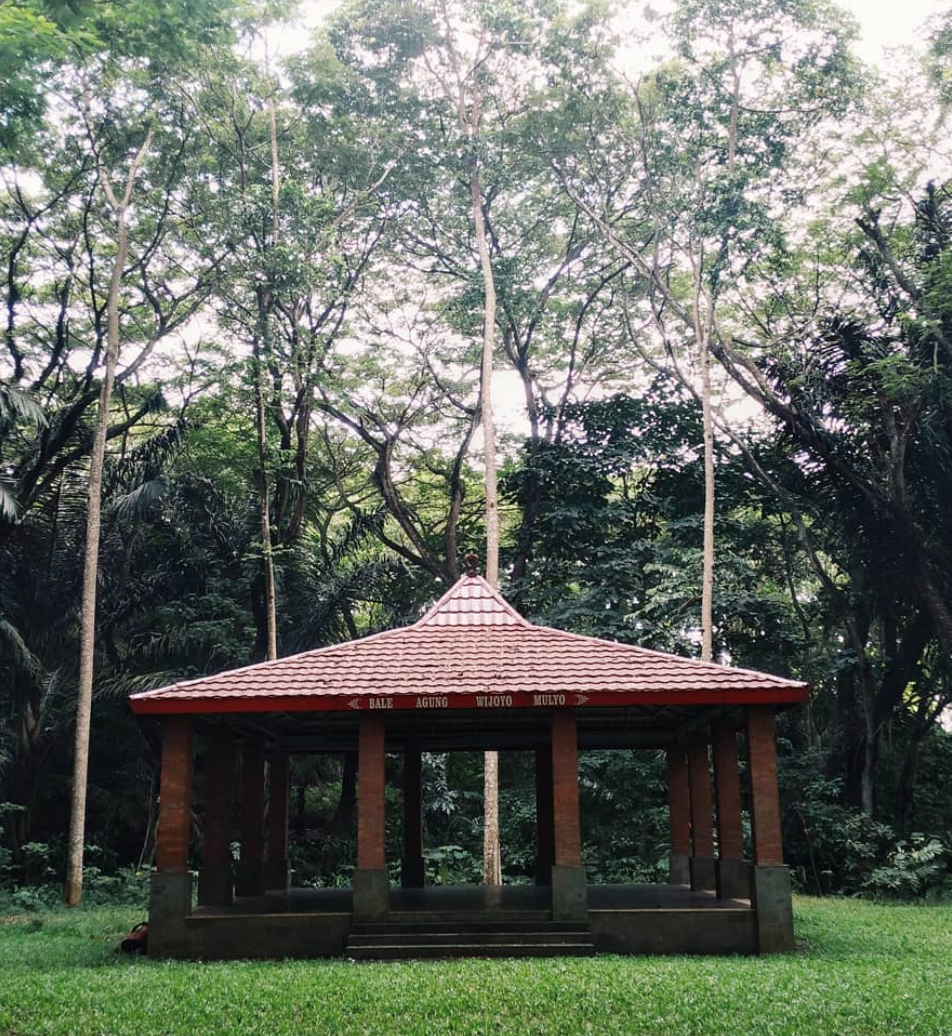 Telaga Buret, Tulungagung, East Java
This swamp triggered some of rituals and holds the local traditional knowledge.
Spiritual animism community as the knowledge holder beyond the modernity belief, capitalism, and materialism, they are working collaboratively with the spirits to be the land guardian
In what position I should take?
How can the archiver untied the desire of collecting?
What can I learn from the way of spirit keeps their land?